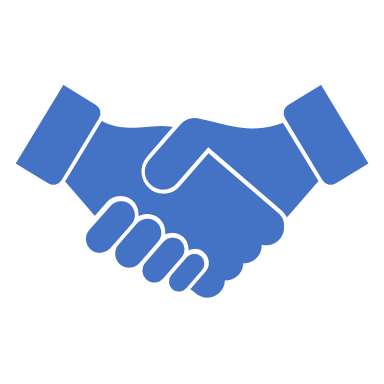 CEP Coalition Workgroup
Session 2 | July 25th
Please sign in and grab some food
Today’s Agenda
Introductions
Review last session
Overview of Toolkits
Social Ecological Model
Evaluation
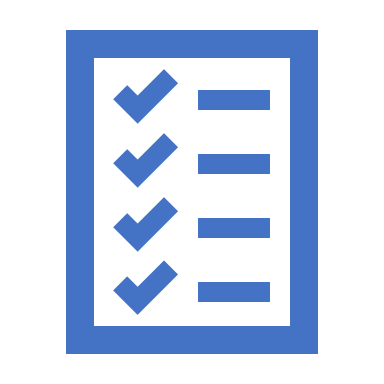 INTRODUCTIONS
Please share your name and the organization you are affiliated with.
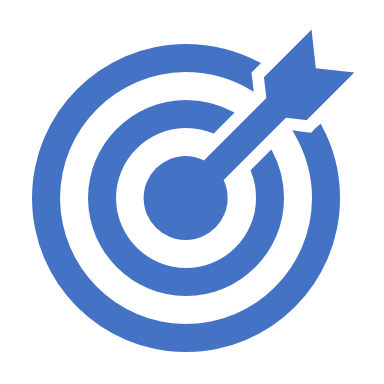 Goal of C-LEARN and CEP
Is this still a good time to meet for future meetings?
Future CEP Meeting Dates:
June 27th
July 11th
July 25th 
Aug 8th
Aug 22nd
Sept 5th
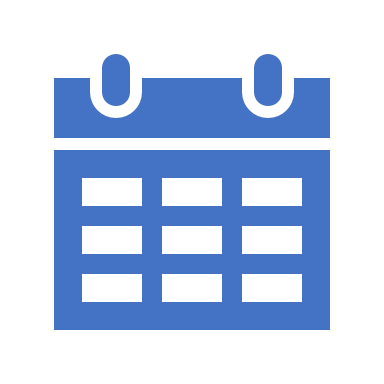 Break into small groups and discuss the following:
Large group discussion:
Feedback: What are some opportunities to get information from webinars out into the community?
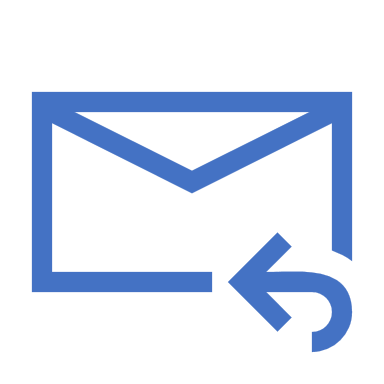 Thank you for joining today’s session! Don’t forget to complete the evaluation form on your way out.See you on August 8th